Computer Sciencein Everyday Life
Integrated Mathematical Sciences 1/59
Why do we want Computer in our life?
Work is repetitive
Work is tedious
Human is lazy
What is Computer Science?
Computer Science is Science revolving around Data




Computer Science is not just about Programming/Coding
Processing
Collection
Visualization
DATA
Example of computer usage
Weather Forecast
Parameterized Partial Differential Equations
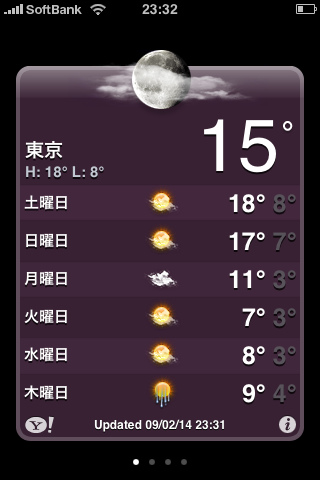 Input from Satellites
Weather Forecast
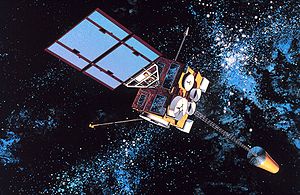 Turbulent Diffusion, Radiation, Moist, Heat, …
Computer Technology
There are many topics in Computer Science
Each topic is developed separately but they can be cross-referenced
Technology that we use today is a conjunction of several Computer Science topics
How does Facebook work?
Write a text and click “Post”
Where does this text go?
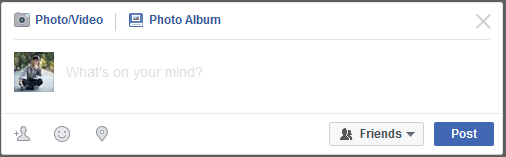 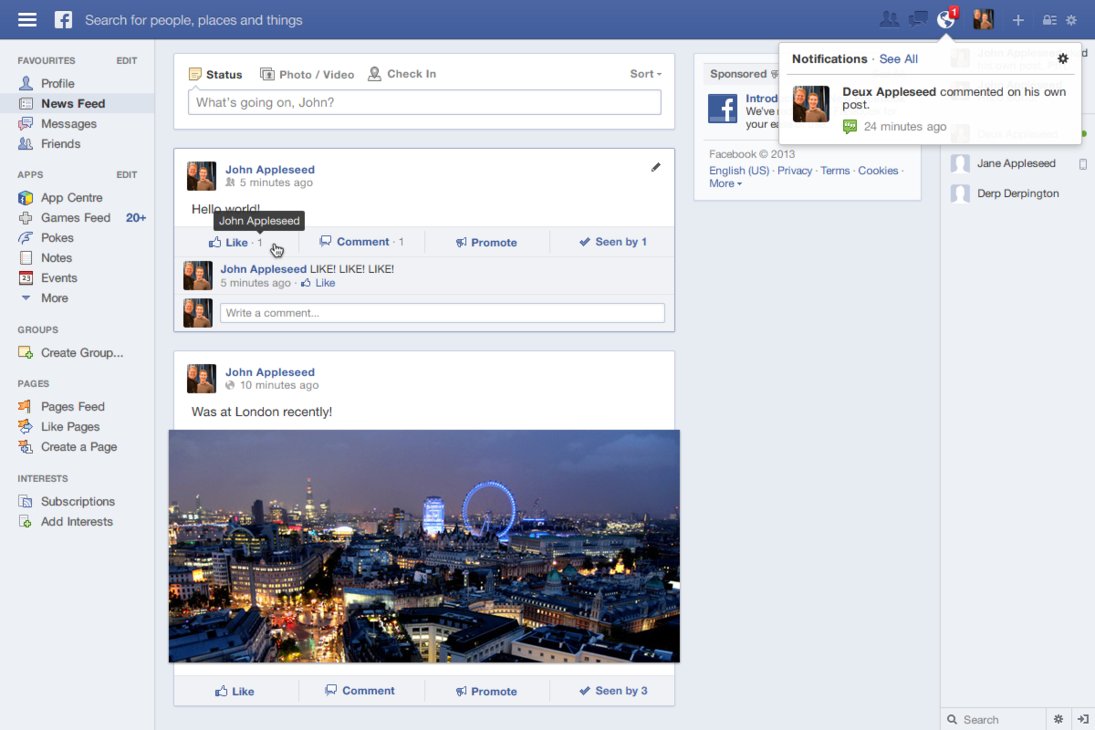 How does Facebook work? (2)
This text goes to Database Server
In fact, all texts around the world go to this Database Server
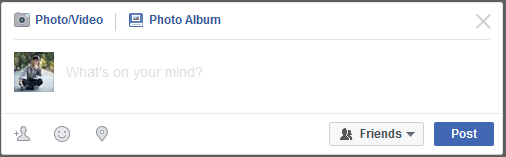 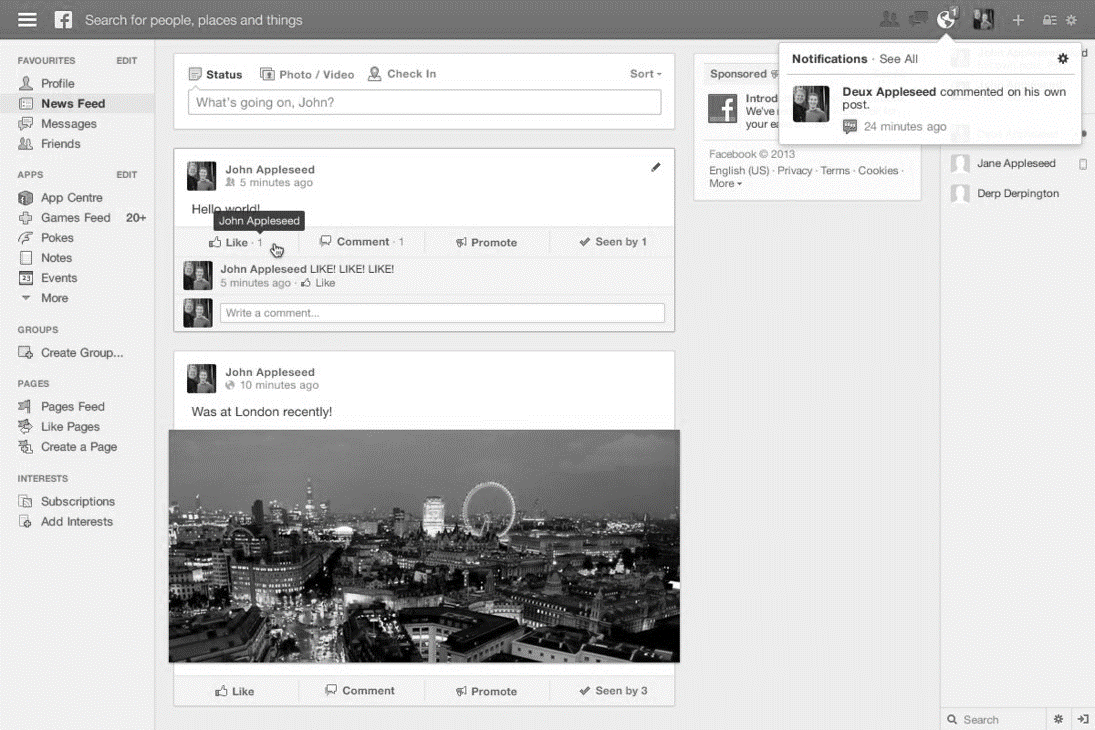 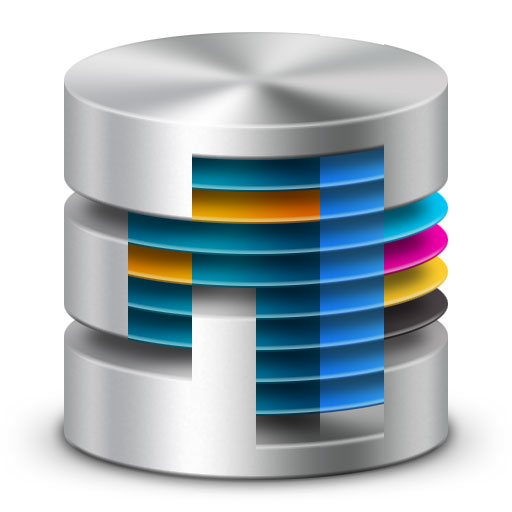 Database Management System
How to store data efficiently?
How to retrieve data swiftly?
How to maintain data properly?
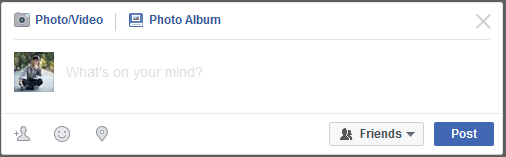 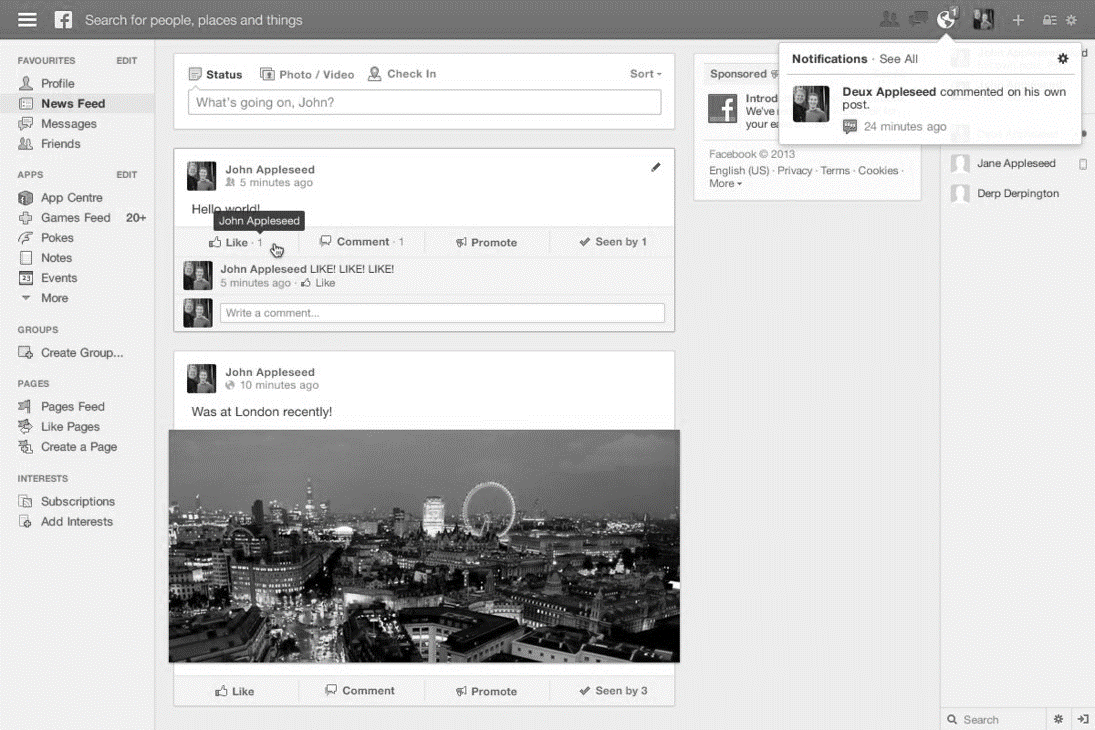 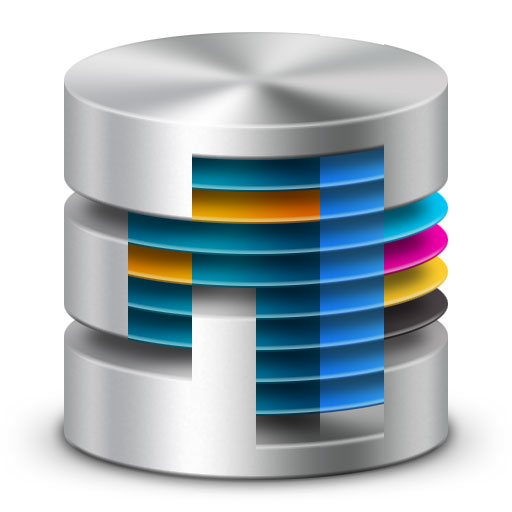 How does Facebook work? (3)
Are all texts from Database Server displayed on the screen?
How does Facebook sort newsfeed?
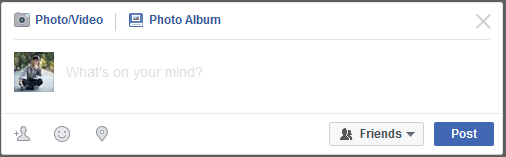 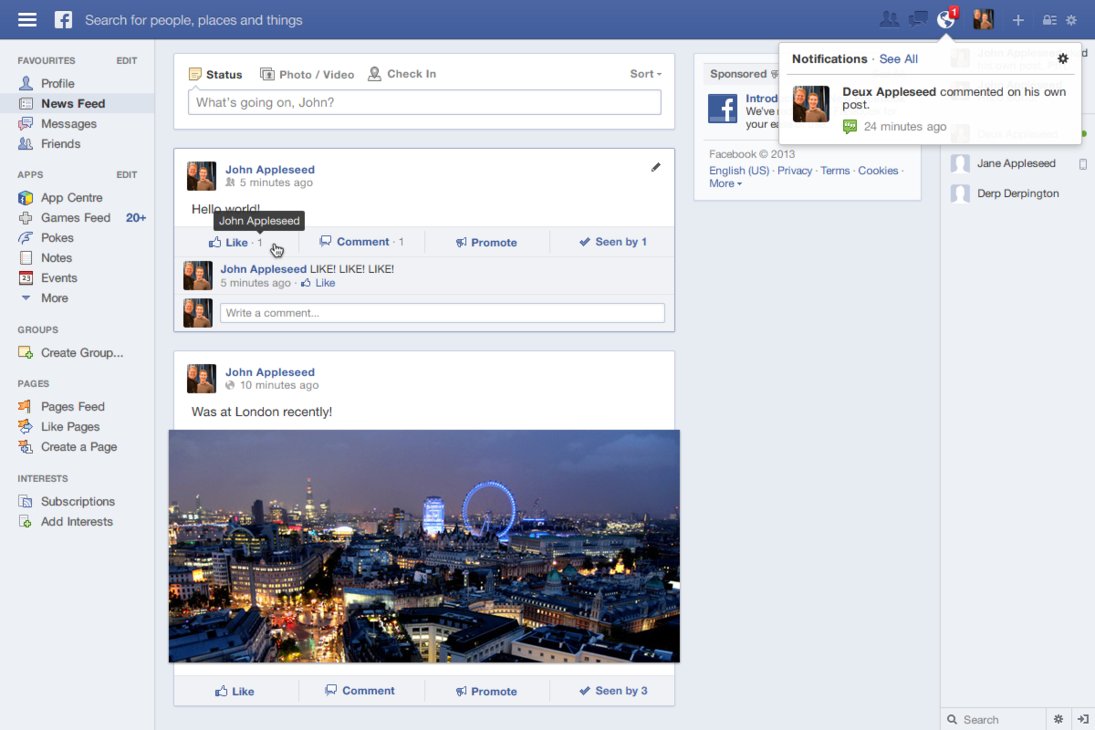 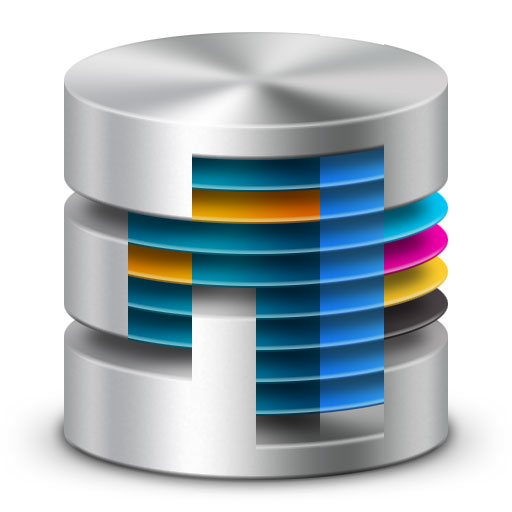 Artificial Intelligence
Collect your likes/shares/posts information
Predict your interest based on that information
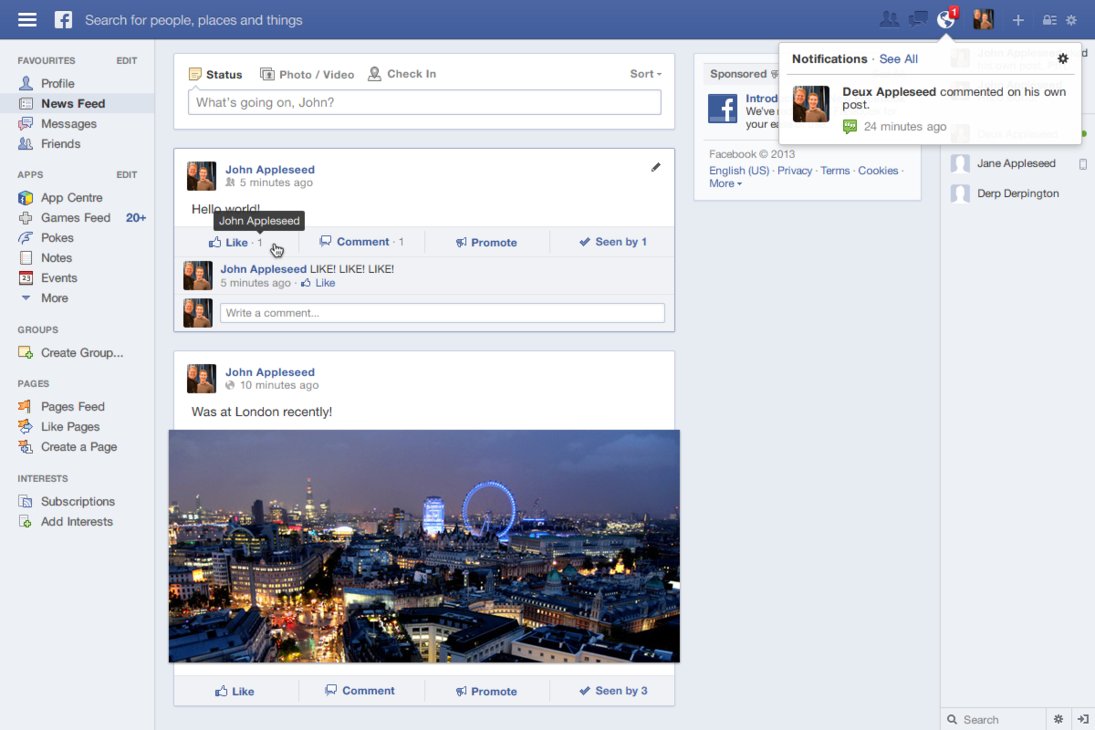 TEXT 1
Score: 0.7
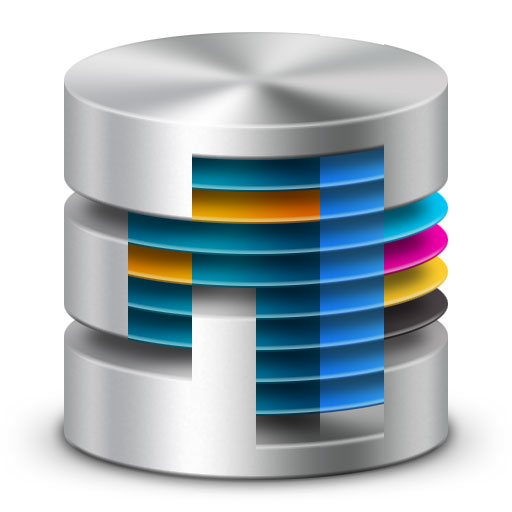 TEXT 2
Score: 0.9
TEXT 3
Score: 0.5
How does Facebook work? (4)
Are all texts saved on a single Database Server?
If so, where should that server be located?
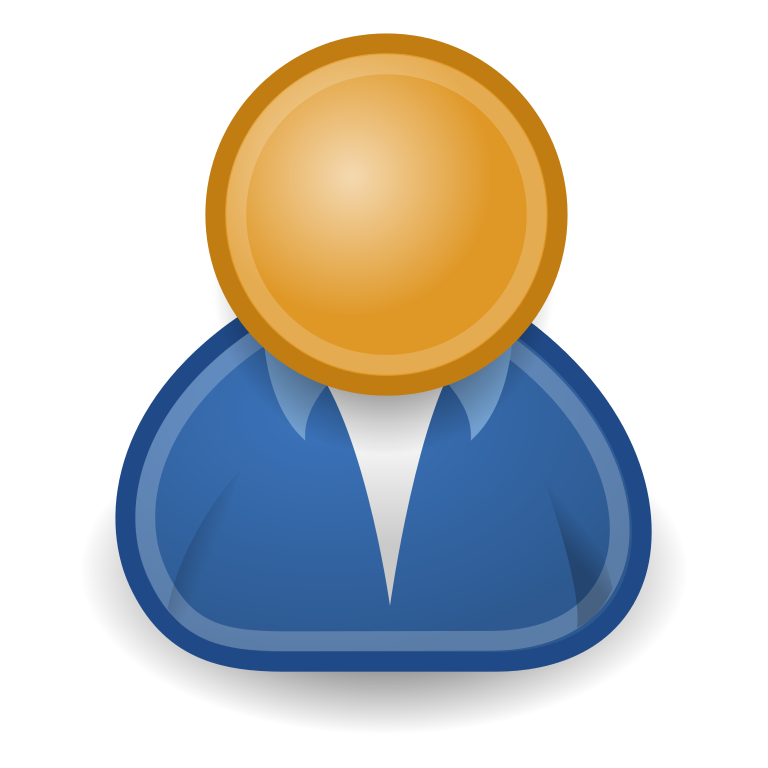 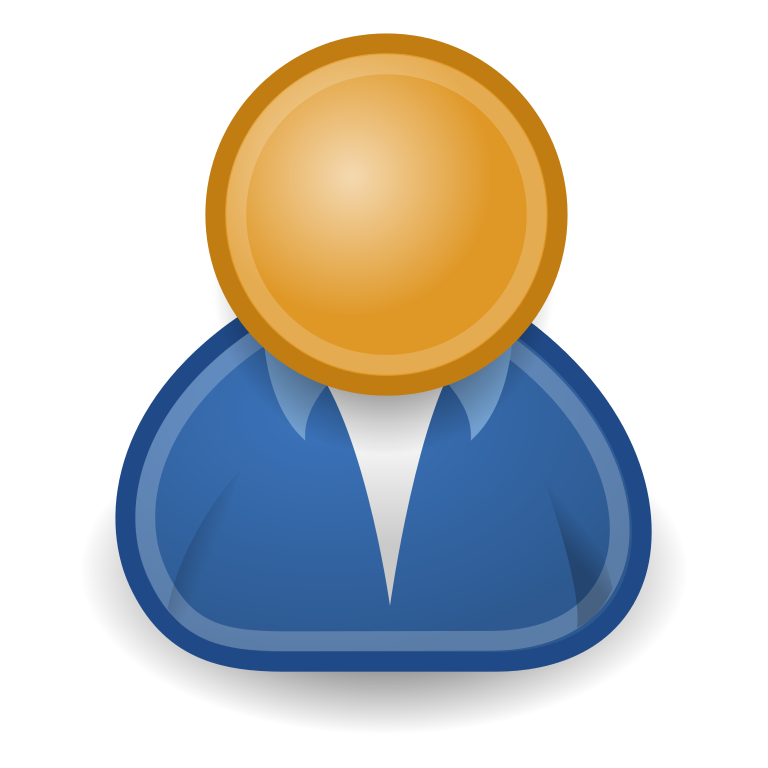 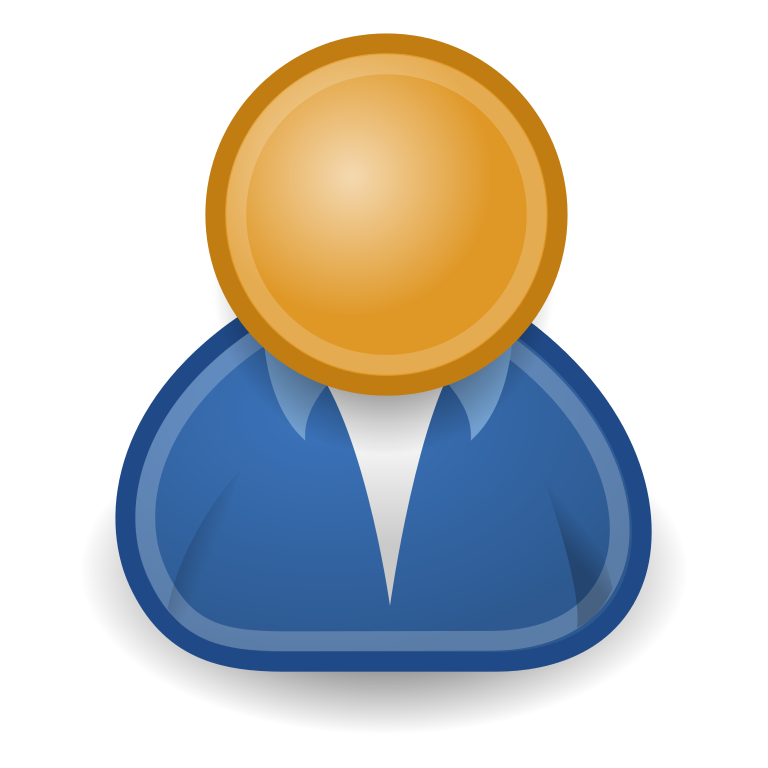 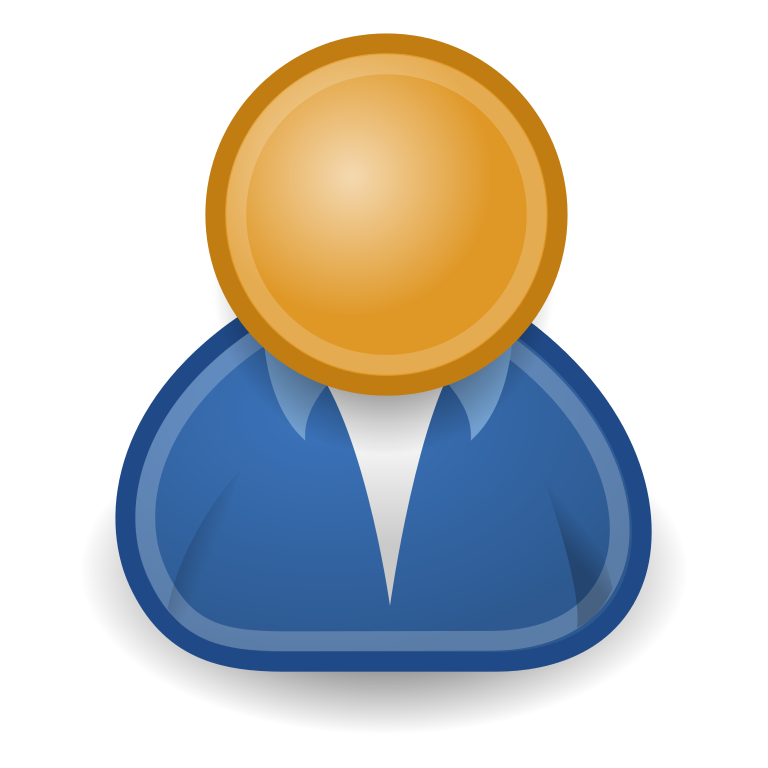 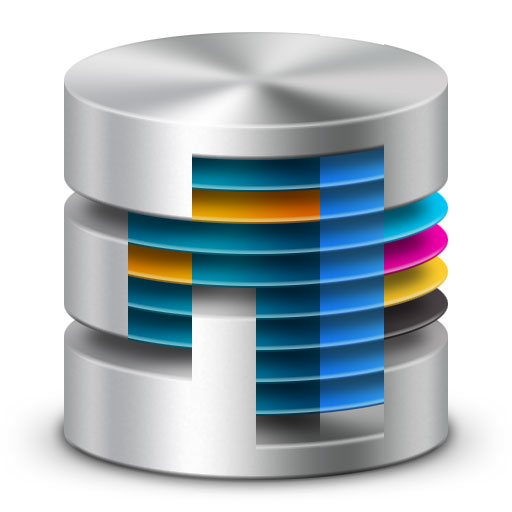 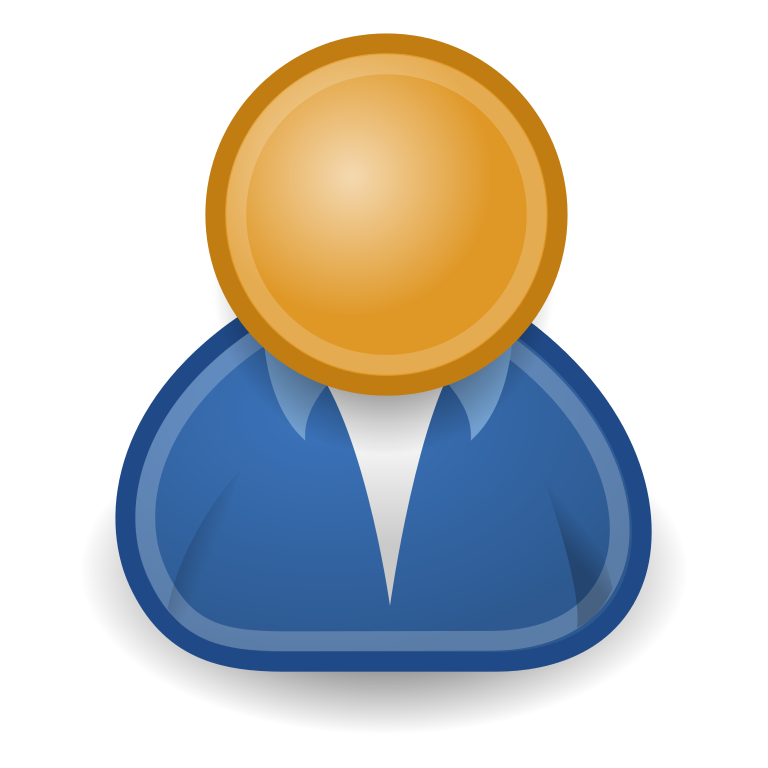 Distributed System
A large number of computers help each other to do the work
Texts are stored in multiple servers across the globe to prevent system failure
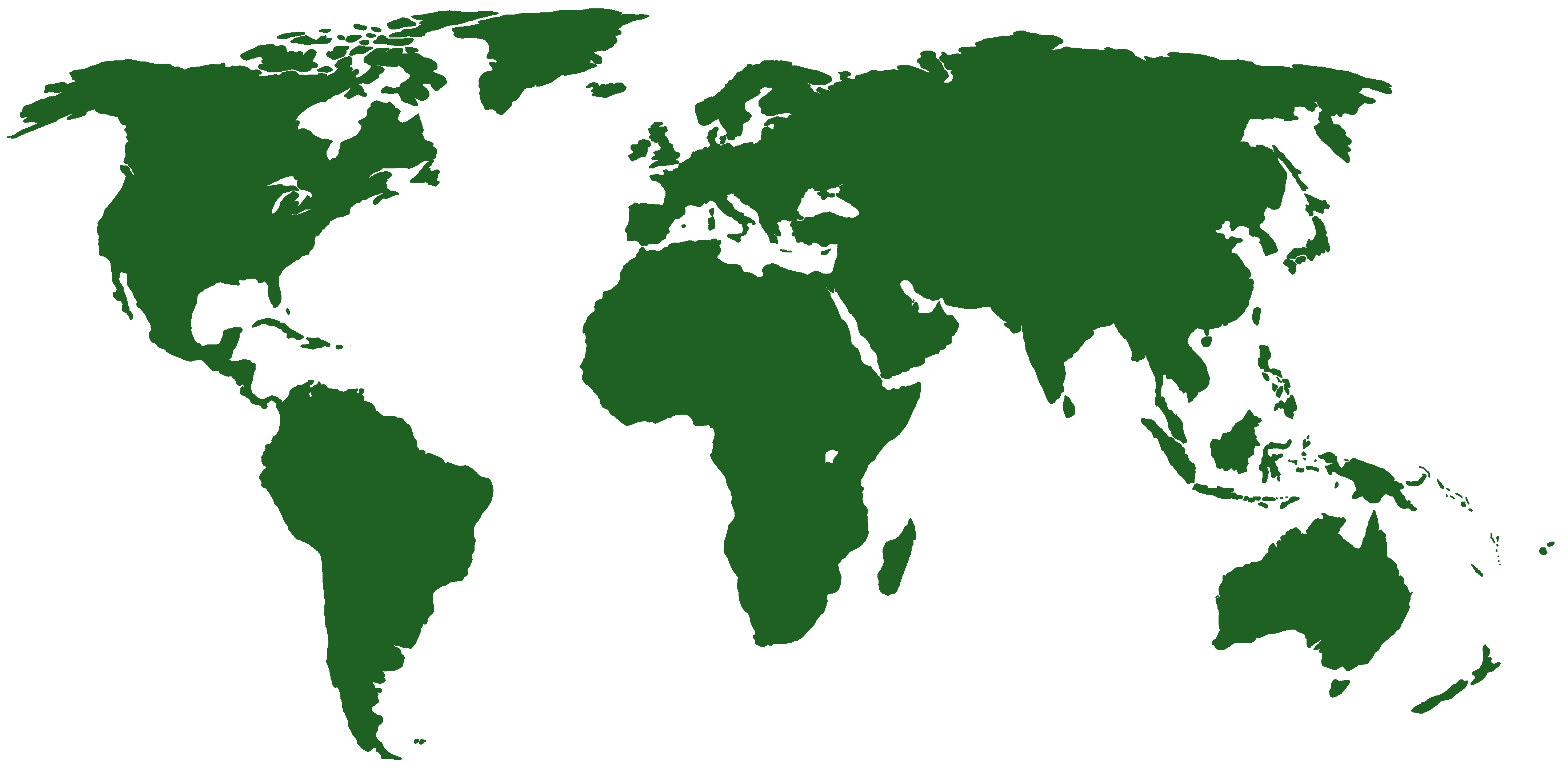 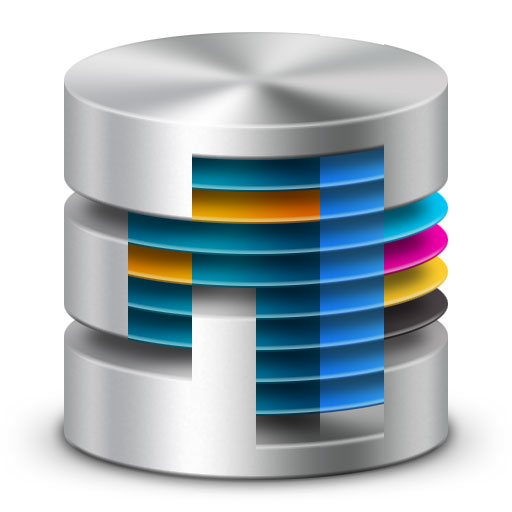 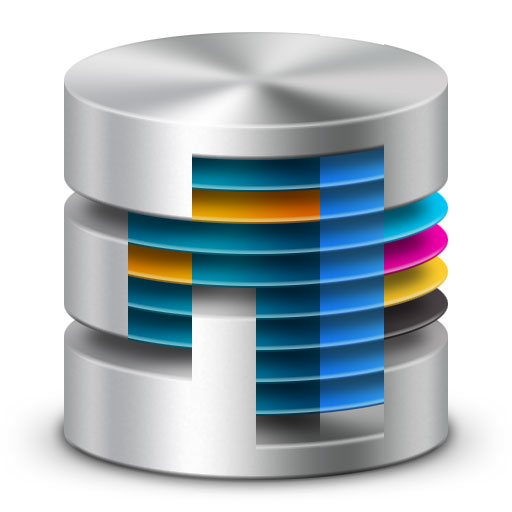 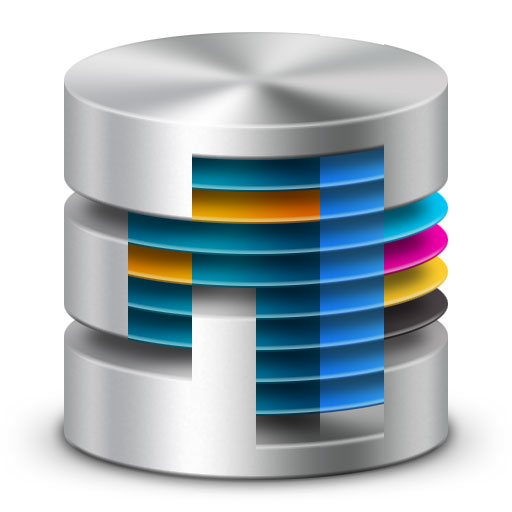 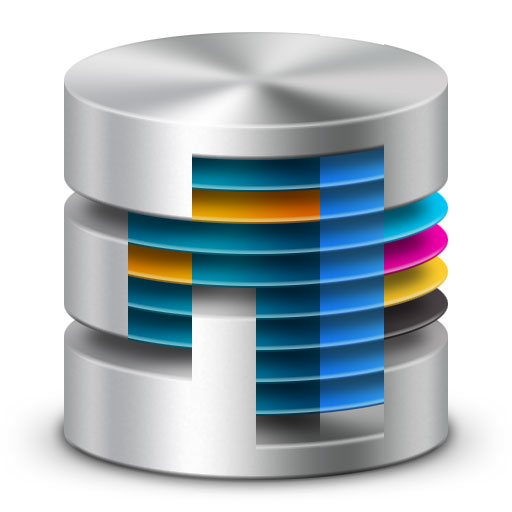 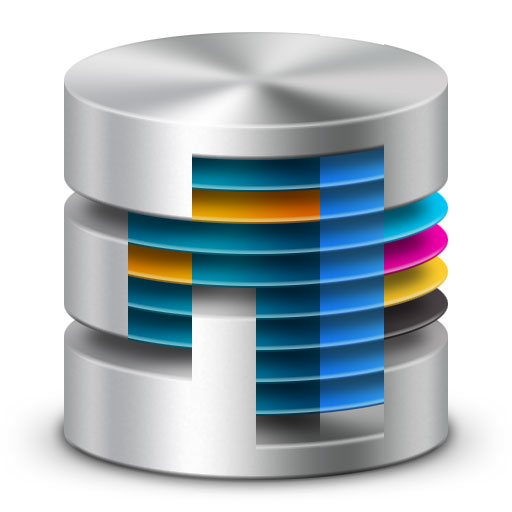 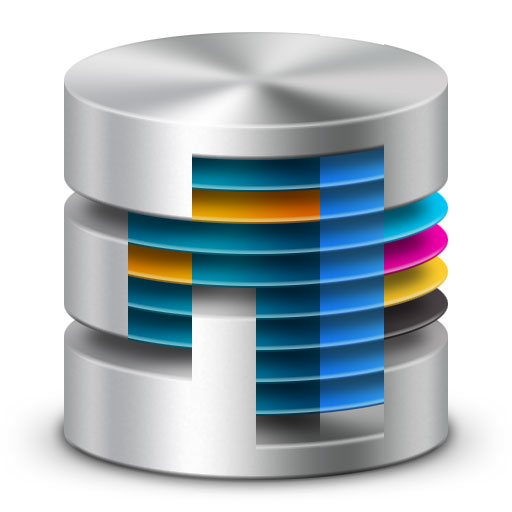 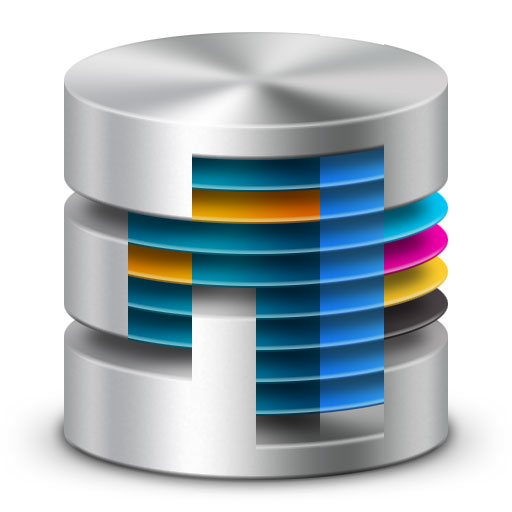 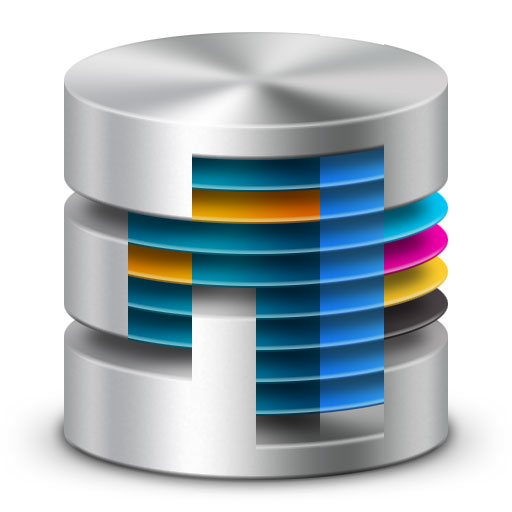 Pokémon Go
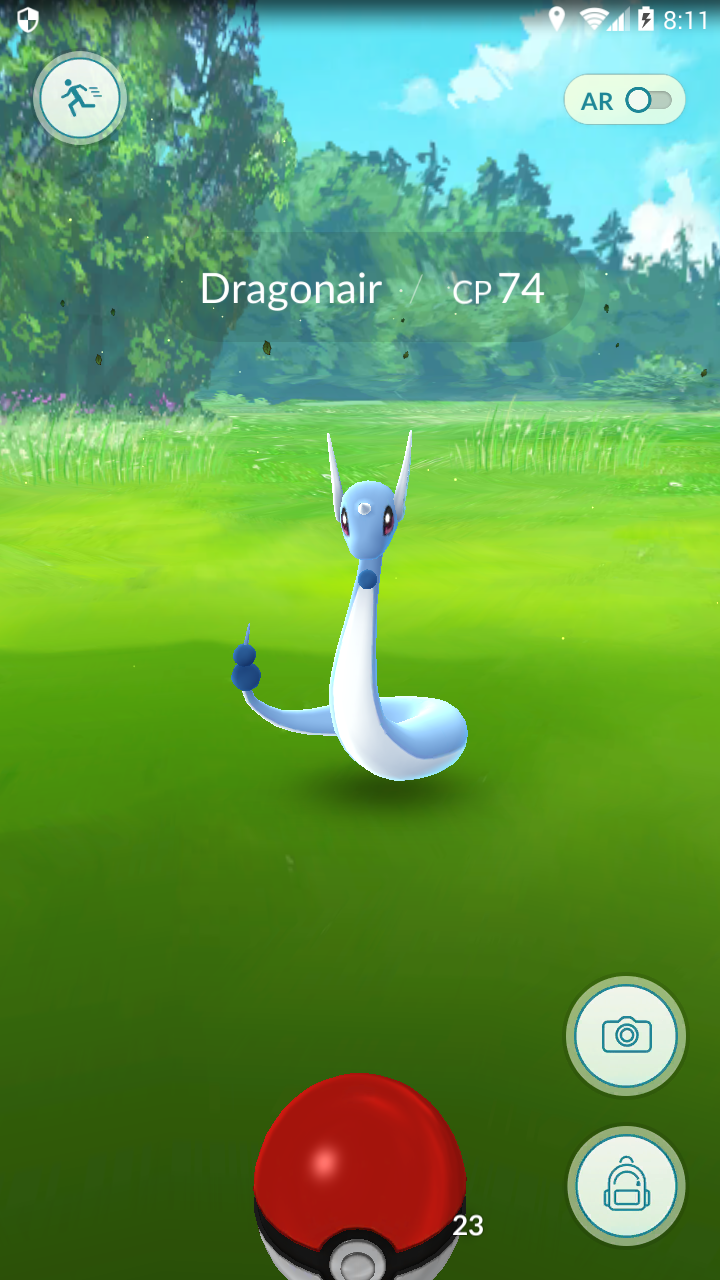 How does the game know where you are?
Where does Pokémon come from?
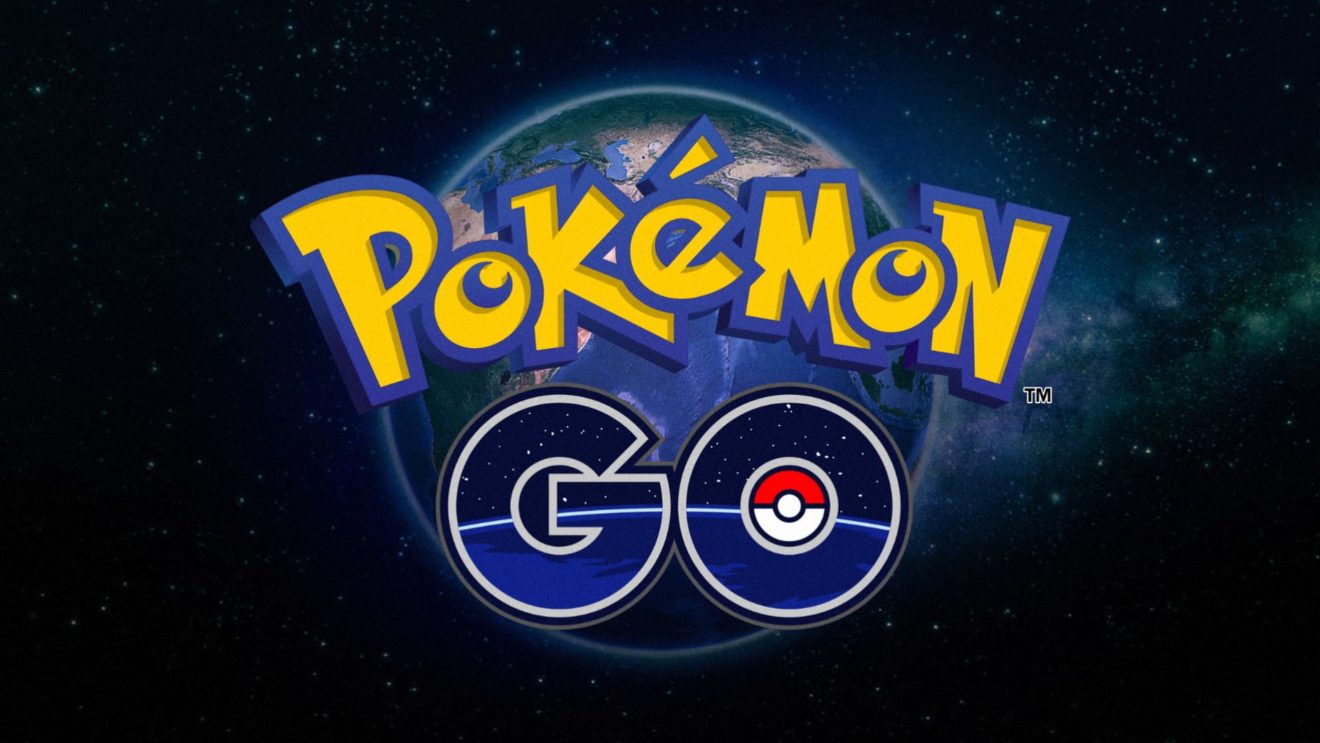 Global Positioning System (GPS)
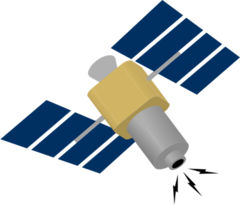 GPS uses information from satellites network to locate you
Location is given by Latitude, Longitude and Altitude
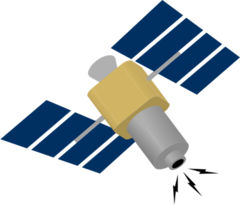 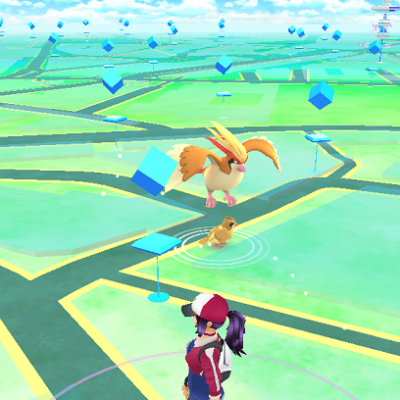 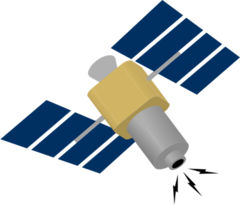 Computer Network
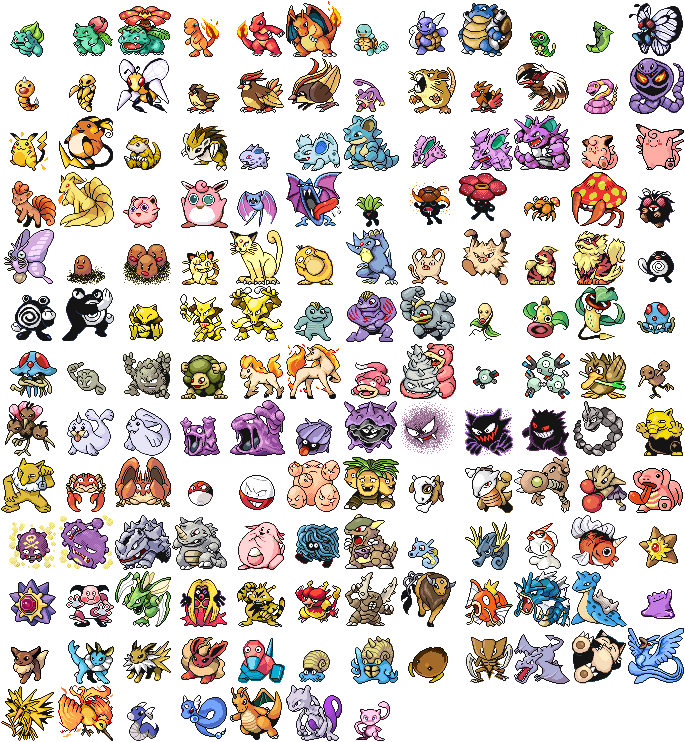 Player sends GPS information to Server
Server sends back Pokémon information
Focus on fast response time to prevent latency
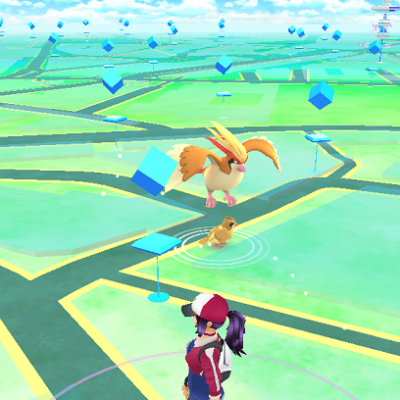 Latitude, Longitude, Altitude
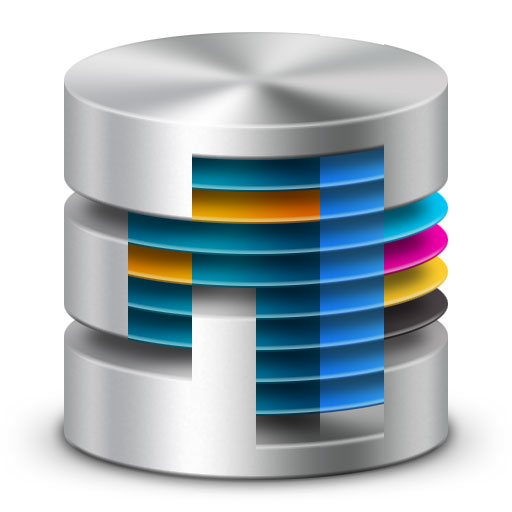 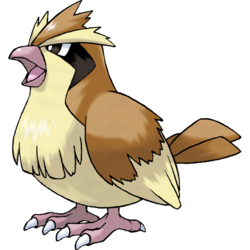 Computer Graphic
Initially create artificial object in artificial world with semi-real physics
Virtual Reality – Bring real person to artificial world via sensors
Augmented Reality – Bring artificial object to the real world via cameras
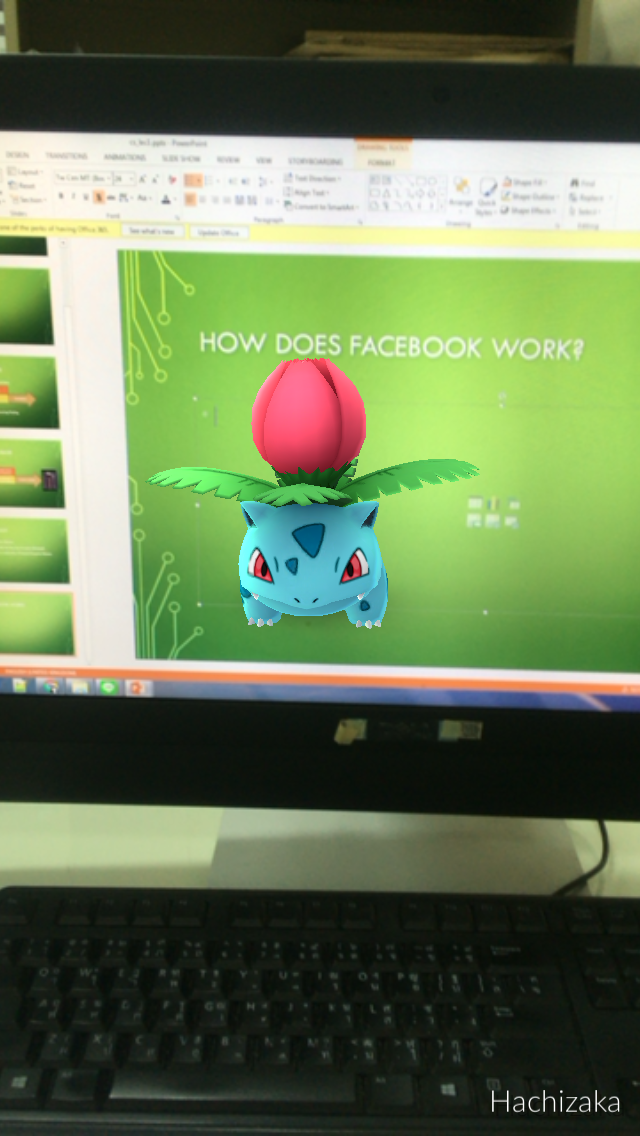 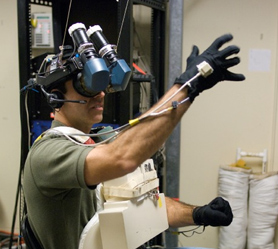 Computer Security
Encrypt message so no one understand except senders and receivers
Prevent unauthorized access
Detect anomaly activities (virus, malware, Trojan)
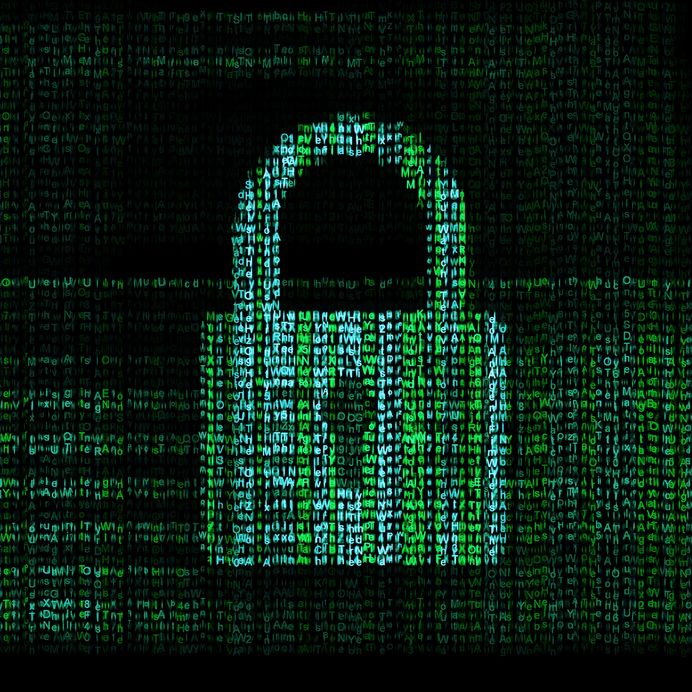 b10a8db164e0754105b7a99be72e3fe5
Hello World
Useful Tools: Microsoft Office
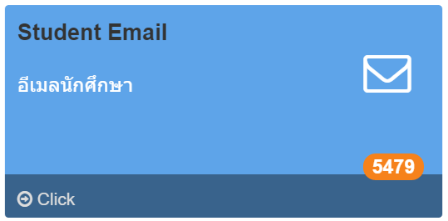 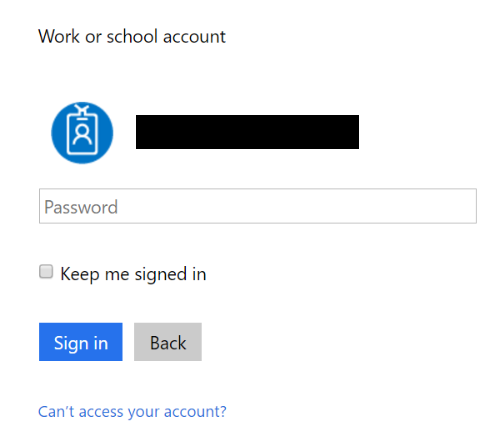 Free for CMU students!!!
Go to https://portal.cmu.ac.th/
Click on “Student Email” and login
Select “Install Office 2016”, save and run the installer
1
2
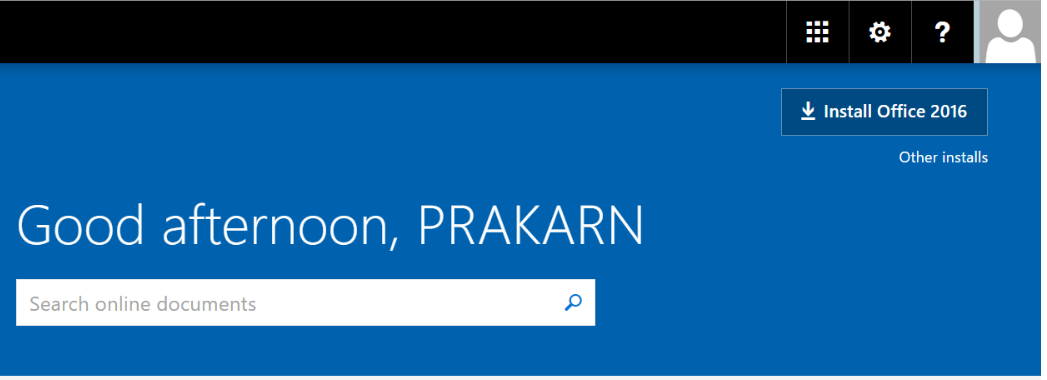 3
Useful tools: Wolfram Alpha
Go to https://www.wolframalpha.com/
Ask any Math-related problems
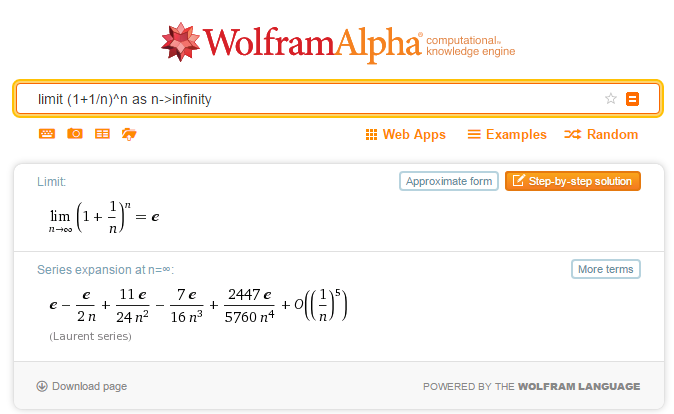 Useful tools: Cloud Storage
https://www.dropbox.com/ (2 GB Free)
https://onedrive.live.com/ (5 GB Free)
https://www.google.com/drive/ (15 GB Free)
https://www.box.com/ (10 GB Free)
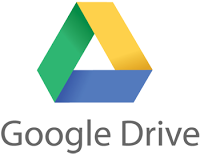 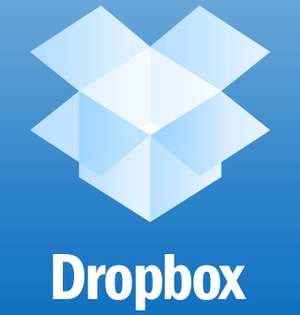 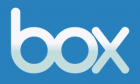 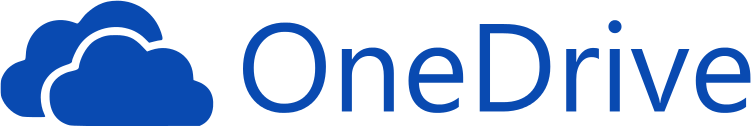